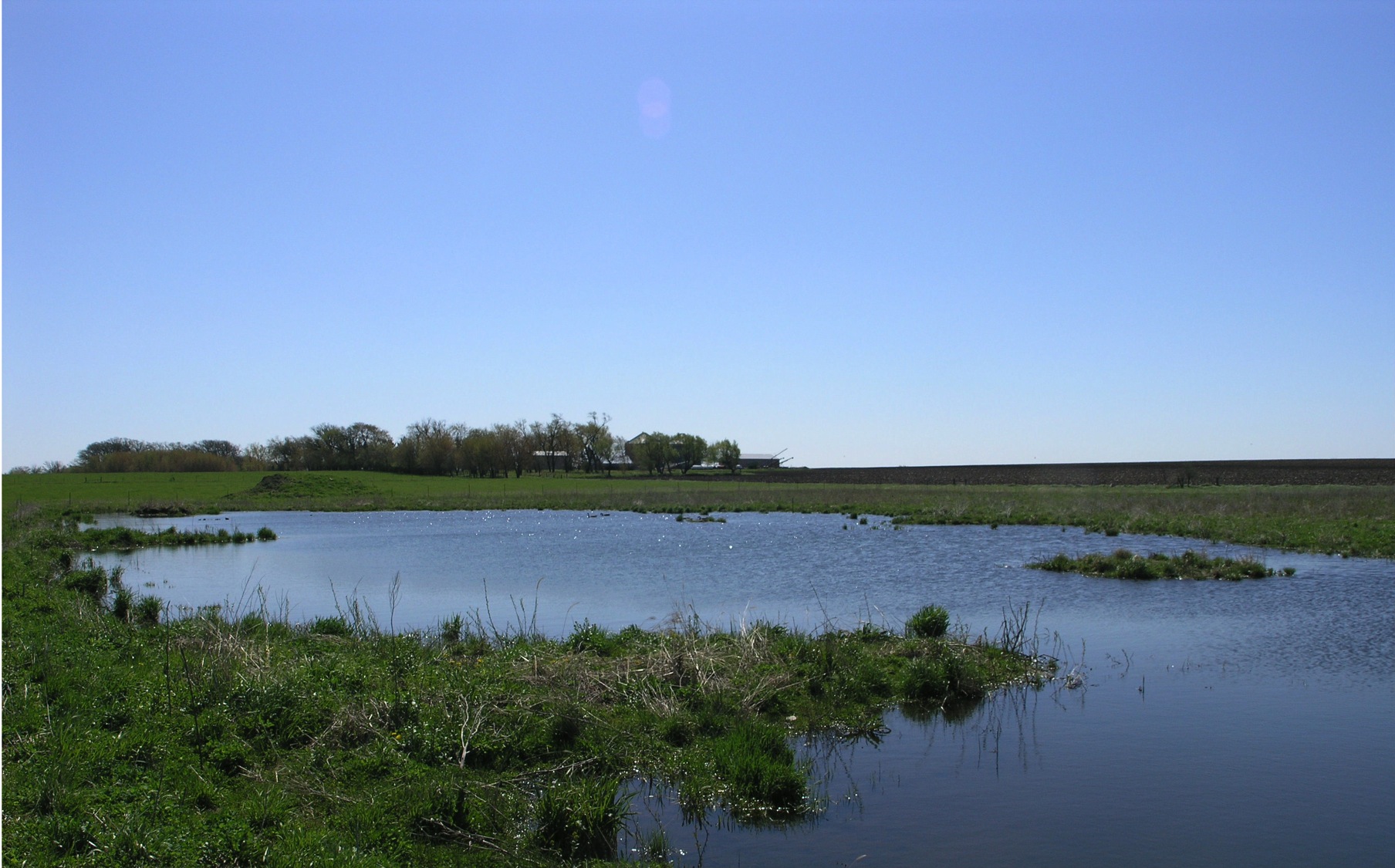 Howard SCWD 
Turkey River Watershed

Neil Shaffer & Chad Gilles
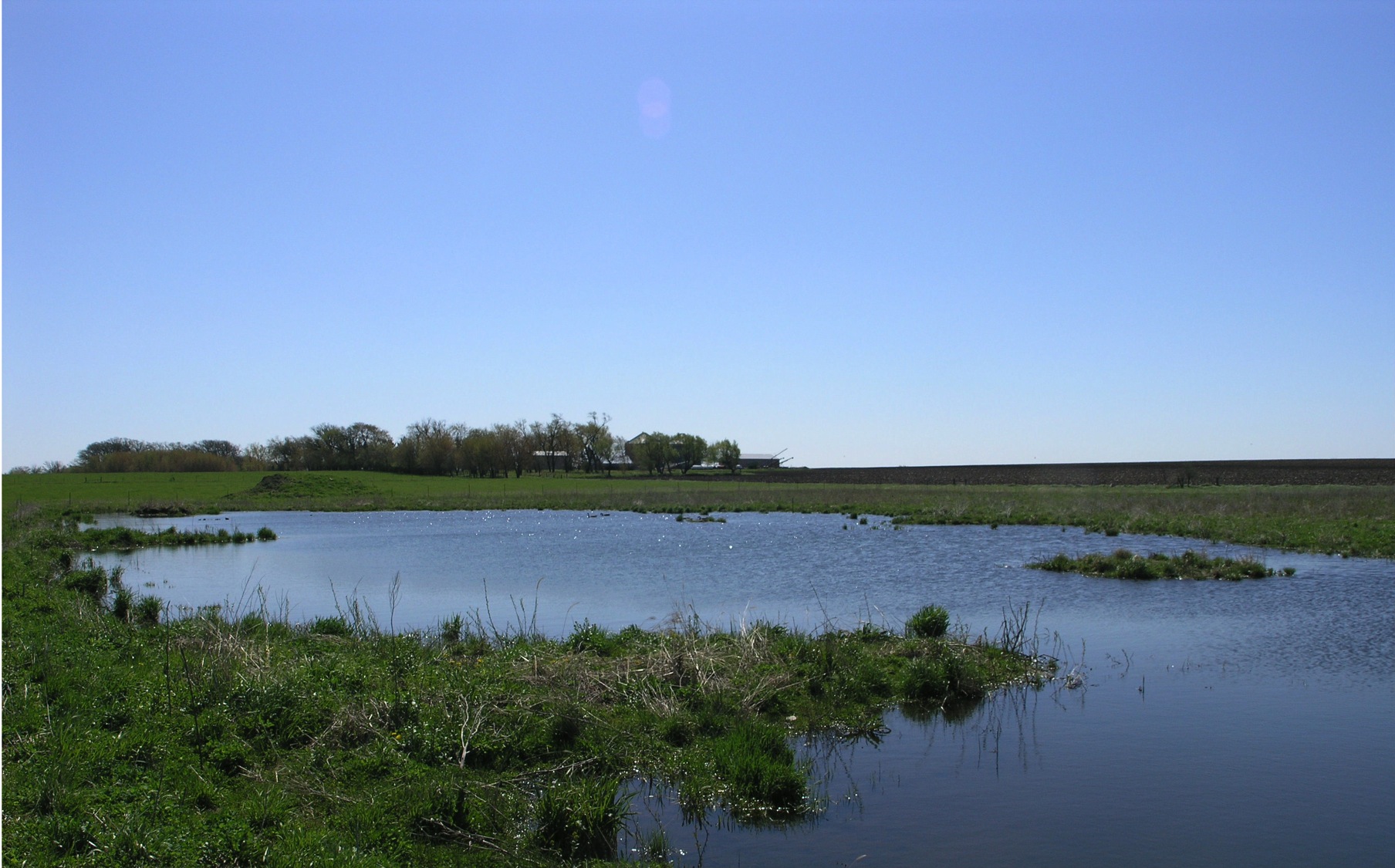 Preview
- Commissioners & Staff
- Watershed Projects
- Howard County TRW
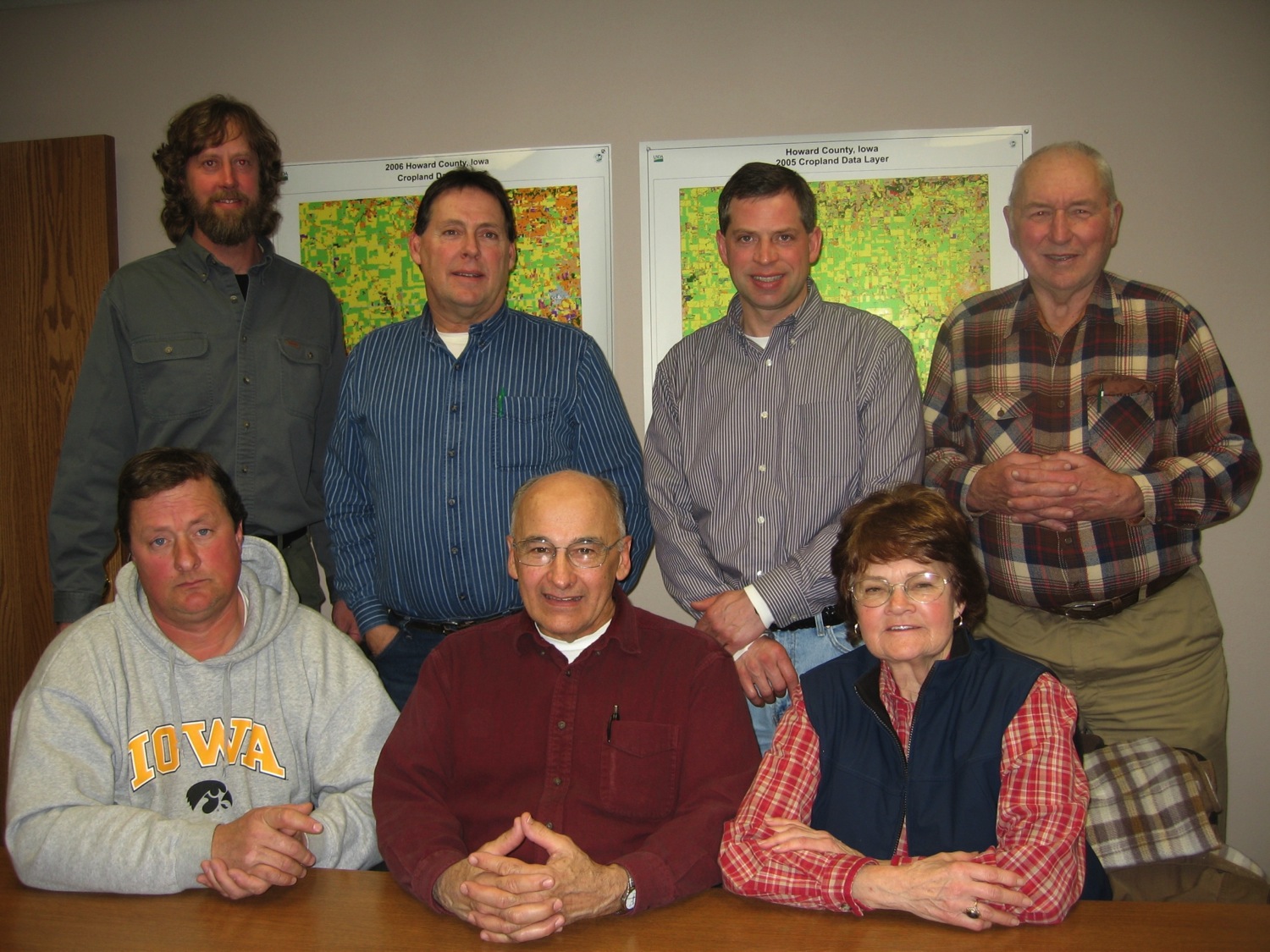 Commissioners
Mike Natvig
Rex
Kleckner
Bart Wilson
Mike Lewis
Glen
Pietan
Harlan
Hickle
Irene
Lund
Staff
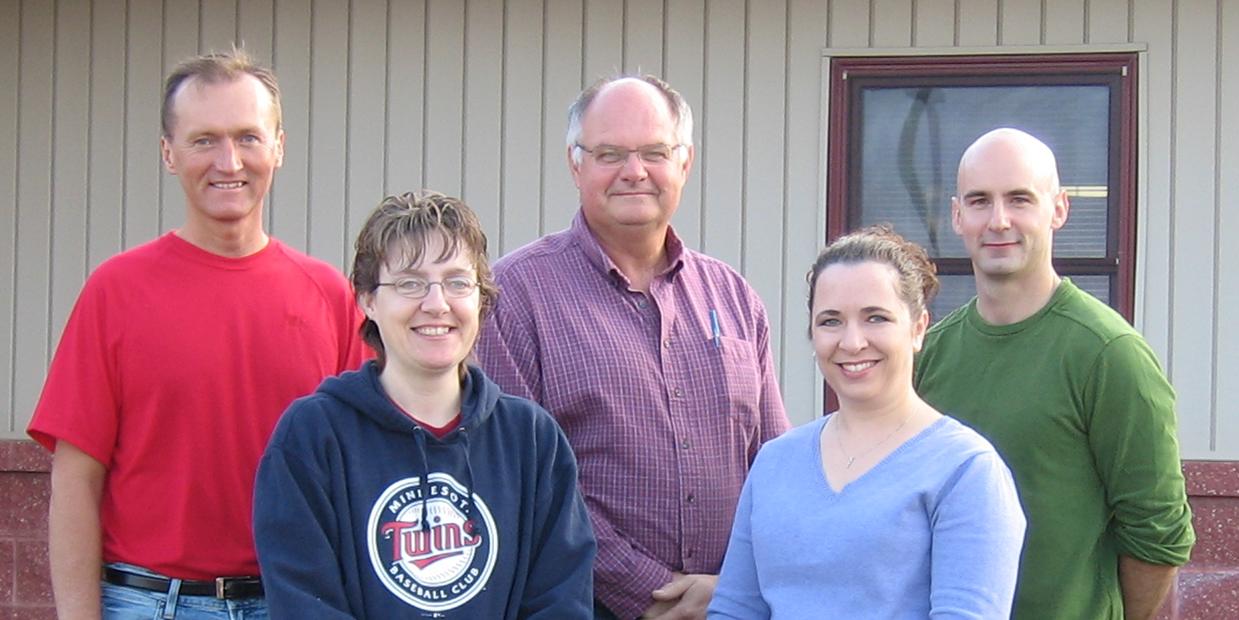 Neil 
Shaffer
Kurt
Hoeft
Chad
Gilles
Shereen 
Ries
Shannon
Hurd
* Not Pictured: Beth Rachut
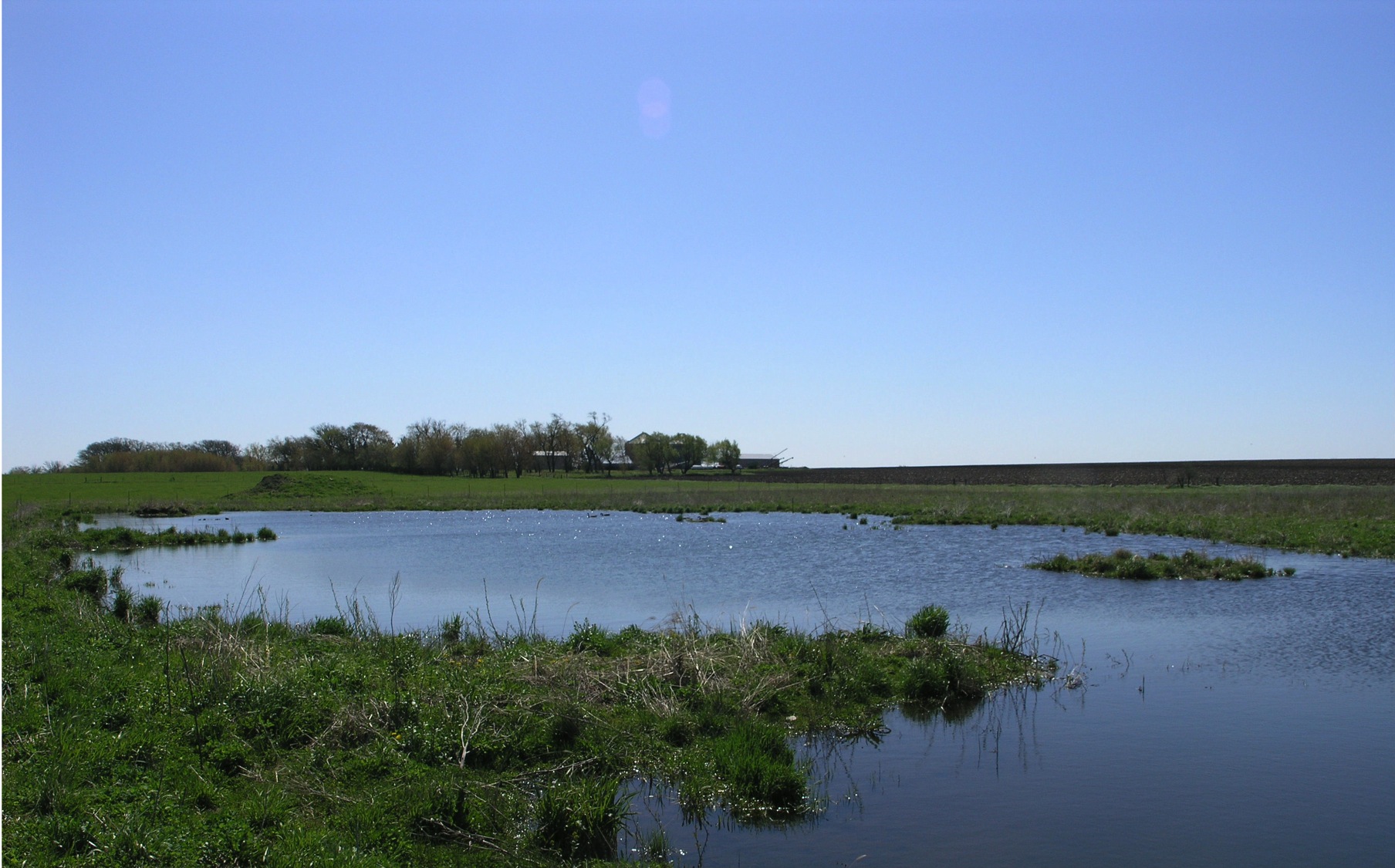 Questions?